Antioxidant supplements for AMD
Bulletin 368
Version 2.0 June 2025
[Please amend presentation to suit local needs and add local data]
Resources available:
Bulletin
Briefing
Audit
GP clinical system searches
Letter and text message templates
Patient Information Leaflet
Letter to specialist template
Deprescribing algorithm
Visual data pack and savings data
Background Age-related macular degeneration
Changes in the central area of the retina (macula) in people ≥ 50 years
Central, detailed vision can become distorted or blurry
Over time, a dark or missing area may appear
Most common cause of visual impairment in the older population
Dry AMD (atrophic), Wet AMD (advanced neovascular AMD)
[Speaker Notes: Age-related macular degeneration (AMD)
AMD is the term applied to changes, without any other obvious precipitating cause, which occur in the central area of the retina (macula) in people aged 50 years and above. The changes to the macula lead to problems with central, detailed vision, which can become distorted or blurry. Over time, a dark or missing area may appear. AMD is the most common cause of visual impairment in the older population, significantly affecting people’s quality of life and independence.

Most people with AMD have dry AMD (also called atrophic AMD). This is when the macula gets thinner with age. Drusen (yellow deposits made up of lipids and proteins) may be seen on examination of the retina. Dry AMD can range from early stage through to late stage. The early stages are generally asymptomatic and the condition usually progresses slowly over several years. As it progresses, breakdown of light-sensitive cells in the macula causes of one or more sharply demarcated areas of partial or complete depigmentation of the retina to develop – this is called geographic atrophy. Currently, there are no treatment options for late dry AMD.

Wet AMD (also called advanced neovascular AMD) is a type of late AMD that usually causes faster vision loss. Any stage of dry AMD can turn into wet AMD - but wet AMD is always late stage. Abnormal blood vessels grow into the macula and leak blood or fluid (which is why it is described as ‘wet’). It can develop very suddenly, but can be treated with angiogenic therapies if caught quickly.

Patients may have dry AMD, wet AMD, or both at the same time, in either or both eyes.]
Background Antioxidant supplements
Proposed that antioxidants may prevent cellular damage in the retina by limiting the damaging effects of free radicals produced in the process of light absorption
A number of antioxidant supplements marketed for eye health are available to purchase 
Classed as food supplements, not licensed as medicines
Most studied are AREDS and AREDS2 formulas – see table
*Included to prevent copper deficiency with high dose zinc supplementation
[Speaker Notes: These formulas contain antioxidants in the form of vitamins C and E, carotenoids (either beta-carotene or lutein and zeaxanthin) and a mineral (zinc). 

Copper is included to prevent copper deficiency that can result from high dose zinc supplementation, which can lead to anaemia.

Carotenoids are naturally occurring pigments in fruits and vegetables.

In the body, beta-carotene is used to make vitamin A, which is required by the retina to detect light and convert it into electrical signals. Beta-carotene itself is not found in the eye. 

In contrast, lutein and zeaxanthin are found in the retina and lens, where they may act as natural antioxidants and help absorb damaging, high-energy blue and ultraviolet light.]
National Guidance
NICE Guideline NG82 AMD
No recommendation for or against the use of antioxidant supplements
Evidence review suggested a positive effect of antioxidant supplements on slowing progression from early to late AMD
Guideline Committee had reservations about the studies that made them sceptical about the treatment effects
Beta-carotene (included in the AREDS formula) - possible risk of lung cancer amongst smokers
Research recommendation made
[Speaker Notes: In 2018 NICE published guidance on AMD [NG82]. 

No recommendation for or against the use of antioxidant supplements is made in the guideline. 

The evidence review NICE undertook suggested a positive effect of antioxidant supplements on slowing progression from early AMD to late AMD. 

However the Guideline Committee had reservations about the studies that made them sceptical about the treatment effects (see ‘Clinical effectiveness’). 

Furthermore, they noted the association of beta-carotene (included in the AREDS formula) with a possible risk of lung cancer amongst smokers.

NICE make a research recommendation to investigate the effectiveness of antioxidant supplements (specifically the AREDS2 formula compared with no treatment) on AMD disease progression for people with early AMD at high risk of progression in the context of a randomised controlled trial (RCT).]
National Guidance
NHS England guidance on items which should not be routinely prescribed in primary care (2023) 
Includes lutein and antioxidants
Classified as items of low clinical effectiveness, where there is a lack of robust evidence of clinical effectiveness or significant safety concerns
Do not initiate & deprescribe
Only prescribe if no item or intervention is clinically appropriate / available
[Speaker Notes: NHS England guidance on items which should not be routinely prescribed in primary care includes lutein and antioxidants. They are classified as items of low clinical effectiveness, where there is a lack of robust evidence of clinical effectiveness or significant safety concerns. The guidance recommendations are:
Do not initiate.
Deprescribe in patients currently prescribed this medicine.
Only prescribe if no item or intervention is clinically appropriate. 
Only prescribe if no item or intervention is available.[NHSE 2023]]
National Guidance
The Royal College of Ophthalmologists Commissioning Guide for AMD Services (2024)
A healthy diet, rich in fresh fruit, vegetables, eggs, and oily fish recommended
AREDS2 supplements are not available on prescription within the NHS. Patients may choose to source these OTC. 
Clinical Knowledge Summary on AMD - AREDS2 formula is normally recommended (rather than containing beta-carotene formulas)
[Speaker Notes: The Royal College of Ophthalmologists published a Commissioning Guide for AMD Services in 2024. Its general recommendations for all AMD patients include the following information about nutrition and supplements:

A healthy diet, rich in fresh fruit, vegetables, eggs, and oily fish is recommended. 

Licensed formulations of multivitamin supplements containing the AREDS2 formulation are not available on prescription within the NHS. Patients may choose to source these over-the-counter supplements independently. 
The original AREDS formulation consisting of vitamins C, E, beta-carotene, and zinc reduced the 5-year risk of developing late AMD in persons at risk by an estimated 25%. These include those with either bilateral large drusen or large drusen in one eye and late AMD in the fellow eye. The AREDS2 study corroborated these findings and recommended switching beta-carotene to lutein and zeaxanthin in former smokers.

A Clinical Knowledge Summary on AMD states that, when a person has been advised to take this type of antioxidant supplement, the AREDS2 formula is normally recommended. It states that previously recommended supplements containing beta-carotene are not now recommended.]
National Guidance
The Strategic Planning and Performance Group in Northern Ireland (formerly the Health and Social Care Board) includes supplements for AMD in their Prescribing Stop List. Prescribing of these products is not supported by the Northern Ireland Department of Health.
Note that Antioxidant supplements for AMD are not included in NHS Wales guidance on items identified as low value for prescribing (papers 1, 2 and 3).
[Speaker Notes: Remove slide if not relevant locally]
Clinical effectiveness
Slowing progression of AMD
The National Eye Institute in the US has sponsored two RCTs investigating the effect of antioxidant supplements on AMD:
Age-Related Eye Disease Study (AREDS, published in 2001) 
AREDS2 (published in 2013)
Clinical effectiveness - AREDS
N=3,640 participants with AMD features ranging from borderline to advanced AMD or vision loss due to AMD in one eye only
For the progression to advanced AMD compared with placebo 
Only antioxidant plus zinc gave a statistically significant odds reduction; OR 0.72, 99% CI 0.52–0.98; p=0.007
Sub-group analyses of higher-risk sub-group, antioxidant plus zinc OR 0.66, 99% CI 0.47-0.91, risk reduction 25% over 5 years
NICE could not conclude whether the benefits of such a formula outweigh the potential risks that could be caused by individual components of the antioxidant supplements
[Speaker Notes: AREDS was a double-blind, placebo-controlled RCT that investigated the use of high-dose antioxidant vitamin and zinc supplements in people with AMD.

Participants were randomised to one of four arms:
placebo
antioxidants (vitamin C 500g, vitamin E 400 IU, beta-carotene 15mg)
zinc 80mg (with copper 2mg)
antioxidants plus zinc. 

Results were reported for 3640 people with AMD features ranging from borderline through to advanced AMD or vision loss due to AMD in one eye only.

The primary outcomes were based on progression to advanced AMD and reduction in visual acuity. Average follow up was 6.3 years. Only combined treatment with antioxidant vitamins plus zinc gave a statistically significant odds reduction for the progression to advanced AMD compared with placebo; odds ratio (OR) 0.72, 99% confidence interval (CI) 0.52–0.98; p=0.007. 

Very few people in category 2 at baseline actually progressed to advanced AMD. The investigators felt that this made it impossible to assess treatment effects on AMD for this category, and less likely that treatment would be recommended. They therefore also presented sub-group analyses for those most likely to benefit from treatment (Categories 3 and 4). Both zinc supplements and antioxidants plus zinc significantly reduced the odds of developing advanced AMD compared with placebo in this higher-risk group:
antioxidant plus zinc OR 0.66 (99% CI 0.47 - 0.91), risk reduction 25% 
zinc OR 0.71 (99% CI, 0.52 - 0.99).

It was only in the higher-risk sub-group that a statistically significant reduction in rates of at least moderate visual acuity loss was observed with the antioxidant plus zinc supplement. The investigators acknowledge that the treatment benefit seen in AREDS is modest and that participants in all treatment arms continued to progress to advanced AMD and lose vision over time.

The NICE Guideline Committee expressed some reservations in relation to the AREDS study. 

They noted that the analysis of AMD progression was based on a higher-risk subgroup, so the true effect may have been affected by selection bias.

They questioned the generalisability of the findings, as 20% of participants had been taking multivitamins containing a supplement supplied via the study protocol prior to enrolment in the study (meaning that participants were unlikely to be representative of the general population). 

Furthermore, the treatment effects reported in AREDS were not confirmed by the other AMD prevention trials included in NICE’s analysis.

The Guideline Committee also noted the association of beta-carotene with a possible risk of lung cancer among smokers. 

They that agreed that it was not possible to conclude whether the treatment benefits of such a formula outweigh the potential risks that could be caused by individual components of the antioxidant supplements.]
Clinical effectiveness – AREDS2
Does adding lutein & zeaxanthin or omega-3 FAs, or both to original AREDS formulation further reduce the risk of progression to advanced AMD?
N=4,230 people at high risk of progression to advanced AMD
No true placebo group – participants also took original AREDS formula or accepted secondary randomization to 4 variations of AREDS formula (including elimination of beta-carotene, reduced zinc dose, or both)
Addition of lutein and zeaxanthin, omega-3 fatty acids, or both to the AREDS formulation in the primary analyses did not further reduce risk of progression to advanced AMD
[Speaker Notes: AREDS2 (n=4230) was designed to test whether adding carotenoids lutein and zeaxanthin or omega-3 fatty acids, or both, to the original AREDS formulation might further reduce the risk of progression to advanced AMD. There was no true placebo group as all participants were also asked to take the original AREDS formulation or accept a secondary randomization to 4 variations of the AREDS formulation, including elimination of beta carotene, lowering of zinc dose, or both.

The study recruited people at high risk of progression to advanced AMD. It concluded that the addition of lutein and zeaxanthin, omega-3 fatty acids, or both to the AREDS formulation in primary analyses did not further reduce risk of progression to advanced AMD.]
Clinical effectiveness – AREDS2
Secondary analysis showed lowering zinc dose and eliminating beta-carotene had no statistically significant effect on progression to advanced AMD
Post-hoc subgroup analysis suggested a benefit of lutein and zeaxanthin given as part of a supplement without beta-carotene - of particular interest considering apparent risks of beta-carotene
NICE state that the effect of AREDS2 formula on AMD progression is unknown because of a complicated study design involving secondary randomisation and no placebo control
Research recommendation was made by NICE
[Speaker Notes: AREDS2 included a secondary analysis, which showed that lowering the zinc dose and eliminating the beta-carotene had no statistically significant effect on progression to advanced AMD. A post-hoc subgroup analysis suggested a benefit of lutein and zeaxanthin given as part of a supplement without beta-carotene. This is of particular interest considering the apparent risks of beta-carotene, which may in- crease the risk of lung cancer in smokers (see ‘Adverse effects’). The authors concluded that, based on apparent risks of beta-carotene and possible benefits that are only evident within exploratory subgroup analyses, lutein and zeaxanthin requires further investigation for potential inclusion in the AREDS supplements.

NICE state that the effect of AREDS2 formula on AMD progression is unknown because of a complicated study design involving secondary randomisation and no placebo control. The Guideline Committee agreed that the clinical evidence was not sufficient to make a strong recommendation for or against the use of antioxidant supplements, and a research recommendation was made.

For systematic reviews on this subject – see full bulletin.

For primary prevention of AMD – see full bulletin.]
Clinical effectiveness – primary prevention
Cochrane review (2017) – concluded taking vitamin E or beta-carotene supplements will not prevent or delay the onset of AMD. The same probably applies to vitamin C and the multivitamin (Centrum Silver) investigated in the one trial reported to date. No evidence was found for lutein and zeaxanthin
CKS - there is no evidence to support the use of antioxidant vitamin and mineral supplements for people with less than intermediate AMD, and there is no evidence that these supplements are useful in primary prevention
[Speaker Notes: Primary prevention of AMD
A 2017 Cochrane review has assessed antioxidant supplements for the prevention of AMD. It concluded that taking vitamin E or beta-carotene supplements will not prevent or delay the onset of AMD. The same probably applies to vitamin C and the multivitamin (Centrum Silver) investigated in the one trial reported to date. No evidence was found with respect to other antioxidant supplements, such as lutein and zeaxanthin.

The Clinical Knowledge Summary on AMD states that there is no evidence to support the use of antioxidant vitamin and mineral supplements for people with less than intermediate AMD, and there is no evidence that these supplements are useful in primary prevention (to prevent AMD from developing in the first place).]
Safety
Zinc supplementation has been associated with an increase in the risk of hospitalisation due to genitourinary conditions
Vitamin E supplementation has been linked with an increased risk of HF in people with diabetes or vascular disease
Beta-carotene supplementation has been found to increase the risk of lung cancer in smokers and people exposed to asbestos
AREDS formula (containing beta-carotene) should also be avoided by former smokers
NICE advice in ACS guideline (re: not taking beta-carotene, not recommending vit E, vit C, folic acid)
[Speaker Notes: There is concern that the high doses of vitamins and minerals contained in many supplements marketed for eye health may cause harm in some people. 
In the AREDS study, zinc supplementation was associated with an increase in the risk of hospitalisation due to genitourinary conditions (e.g. unspecified urinary tract infection and prostatic hyperplasia in men and stress incontinence in women).
Vitamin E supplementation has been linked with an increased risk of heart failure in people with diabetes or vascular disease.
Beta-carotene supplementation has been found to increase the risk of lung cancer in people who smoke or have been exposed to asbestos and should be avoided in these groups.
The AREDS formula (containing beta-carotene) should also be avoided by former smokers. In the AREDS2 trial, current smokers or those who had quit smoking less than a year before enrolment were excluded from receiving beta-carotene. Despite this precaution, more lung cancers were noted in the beta-carotene group than the no beta-carotene group, mostly in former smokers.
Sustained high intake of beta-carotene can cause yellowing of the skin.

The NICE Guideline on acute coronary syndromes (NG185) includes advice on antioxidant supplements when discussing lifestyle changes after a myocardial infarction. It states ‘Advise people not to take supplements containing beta-carotene. Do not recommend antioxidant supplements (vitamin E and/or vitamin C) or folic acid to reduce cardiovascular risk’. The evidence base included data showing that beta-carotene supplementation may increase cardiovascular deaths in those that have had a myocardial infarction.

A Cochrane review that investigated antioxidant supplements for preventing all cause mortality found no evidence to support their use for primary or secondary prevention. The authors reported that beta-carotene and vitamin E seem to increase mortality, and so may higher doses of vitamin A.]
Self-management support
Advise smokers to stop smoking as this reduces the risk of AMD progression. There is likely to be value in smoking cessation interventions to reduce the risk of AMD progression
Encourage the person to eat a healthy, balanced diet - one that has a low glycaemic index and is rich in fruits, green leafy vegetables, and fish high in omega-3 fatty acids
Also advise the person to modify cardiovascular risk factors, including lowering cholesterol and saturated fat intake and controlling hypertension (no firm evidence that this helps to slow the progression of AMD, but sensible)
[Speaker Notes: NICE recommend discussing lifestyle advice with people with AMD. Smoking is the main modifiable risk factor. It is a risk factor for new-onset AMD and for progression of existing AMD to advanced disease. Current smokers have a two to three-fold increased risk of developing AMD, and those with a genetic susceptibility are also more likely to develop AMD if they smoke.
 
Advise smokers to stop smoking as this reduces the risk of AMD progression. There is likely to be value in smoking cessation interventions to reduce the risk of AMD progression.

Encourage the person to eat a healthy, balanced diet - one that has a low glycaemic index and is rich in fruits, green leafy vegetables, and fish high in omega-3 fatty acids.

Also advise the person to modify cardiovascular risk factors, including lowering cholesterol and saturated fat intake and controlling hypertension. Although there is no firm evidence that this helps to slow the progression of AMD, it is sensible and is unlikely to do any harm.

People with AMD should be made aware of sources of practical and emotional support. 

Although it is anticipated that people diagnosed with AMD will receive information about their condition from secondary care, if necessary, consider offering supporting information and signposting to further resources. This might include information about:
Lifestyle interventions, as discussed above. 
Driving - people with AMD may still be able to drive. It is the person's legal responsibility to check whether their eyesight is good enough to drive. If in doubt, consult Assessing fitness to drive - a guide for medical professionals from the DVLA. If AMD affects both eyes the person must inform DVLA. 
When, where, and how to seek help with vision changes - advise people with late AMD (dry), or people with AMD who have been discharged from hospital eye services to:
self-monitor their AMD (e.g. using an Amsler grid) 
consult their eye-care professional as soon as possible if their vision changes. If the person develops a sudden change in vision or develops symptoms in the second eye, they should present as soon as possible to Eye Casualty, or obtain an urgent appointment in a specialist eye clinic. 
Continue to attend routine sight tests with their community optometrist.[CKS – confirmed AMD]
In addition to any locally available services, ensure that people are aware of 
The Macular Society (www.macularsociety.org 0300 3030111), who offer information resources, a helpline, signposting, local support groups and counselling. 
The Royal National Institute of Blind People, who have information about AMD on their website and run a helpline (www.rnib.org.uk 0303 123 9999).]
Advice for people that want to take an antioxidant supplement for AMD
People that wish to purchase these supplements should discuss the pro and cons of taking them their health care professional before they do so. 
The bulletin includes discussion points for this conversation
PrescQIPP resources include patient leaflets that explain why certain medicines (including antioxidant supplements for AMD) are included in the NHS England Items which should not routinely be prescribed in primary care guidance
[Speaker Notes: Antioxidant supplements for AMD are not recommended for prescribing. This is because their benefits (and how any benefits balance with their potential risks) are not yet clearly established.

Antioxidant supplements marketed for eye health are available for purchase. People that wish to purchase them should discuss the pro and cons of taking them their health care professional before they do so. They should be made aware of the following: 

The current evidence (which has some important limitations) suggests a benefit of antioxidant supplements in slowing the progression of AMD in those that already have the condition with: 
intermediate AMD in at least one eye, or 
advanced AMD in one eye (but not the other).
Be aware that people in these groups may have been advised to take an antioxidant supplement by their consultant ophthalmologist.

Even in these groups any treatment benefit is likely to be modest.

The evidence does not support antioxidant supplement use for:
people with less than intermediate AMD or
preventing AMD from developing in the first place (primary prevention).
The ingredients of antioxidant supplements marketed for eye health vary and should be checked carefully. The two supplement combinations that have been studied the most are known as the AREDS and AREDS2 formulas. 
The AREDS formula contains beta-carotene 15mg, vitamin C 500mg, vitamin E 400 IU, zinc 80mg and copper 2mg.
The AREDS2 formula contains the same amounts of vitamin C, vitamin E and copper. However beta-carotene is replaced with lutein 10mg and zeaxanthin 2mg. A lower dose of zinc (25mg) may be included.
Some information sources no longer recommend beta-carotene containing antioxidant supplements for this indication at all. Experts now generally recommend the AREDS2 formula.    
  
Taking supplements is not risk-free. For example: 
Beta-carotene has been found to increase the risk of lung cancer in people who smoke or have been exposed to asbestos, and should be avoided in these groups. 
Former smokers should also avoid the beta-carotene containing AREDS formula, as a higher incidence of lung cancer has been observed in this group.
Zinc supplementation has been associated with a small increase in the risk of admission to hospital due to bladder problems such as urinary tract infection, prostatic hyperplasia (enlargement of the prostate in men) and stress incontinence in women. 
Vitamin E has been linked with an increased risk of heart failure in people with diabetes or vascular disease.
Supplements can sometimes interact with other medication, which the person’s health care professional will need to consider. 

PrescQIPP resources include patient leaflets that explain why certain medicines (including antioxidant supplements for AMD) are included in the NHS England Items which should not routinely be prescribed in primary care guidance.]
Costs
Example costs for some of the more frequently prescribed products are given in Table 3 in the Bulletin. 
Table 3 also highlights which products match or closely resemble the AREDS or AREDS2 formulas, and which contain beta-carotene.
Cost charts available at www.prescqipp.info for subscribers (updated monthly)
Example eye health antioxidant supplements and prices
[Speaker Notes: This screenshot is only part of the table and the text is likely to be too small for audience, but is included to give an idea of Bulletin content.]
Costs and savings[add local data to this section]
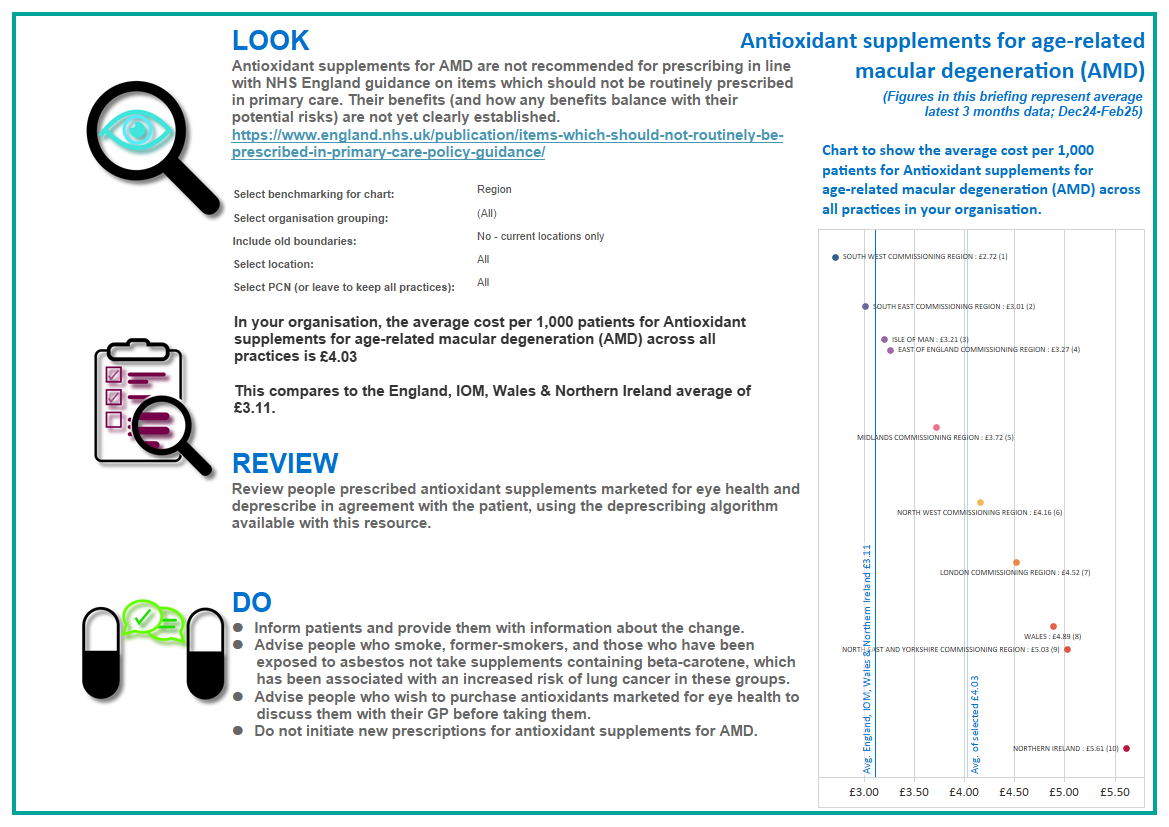 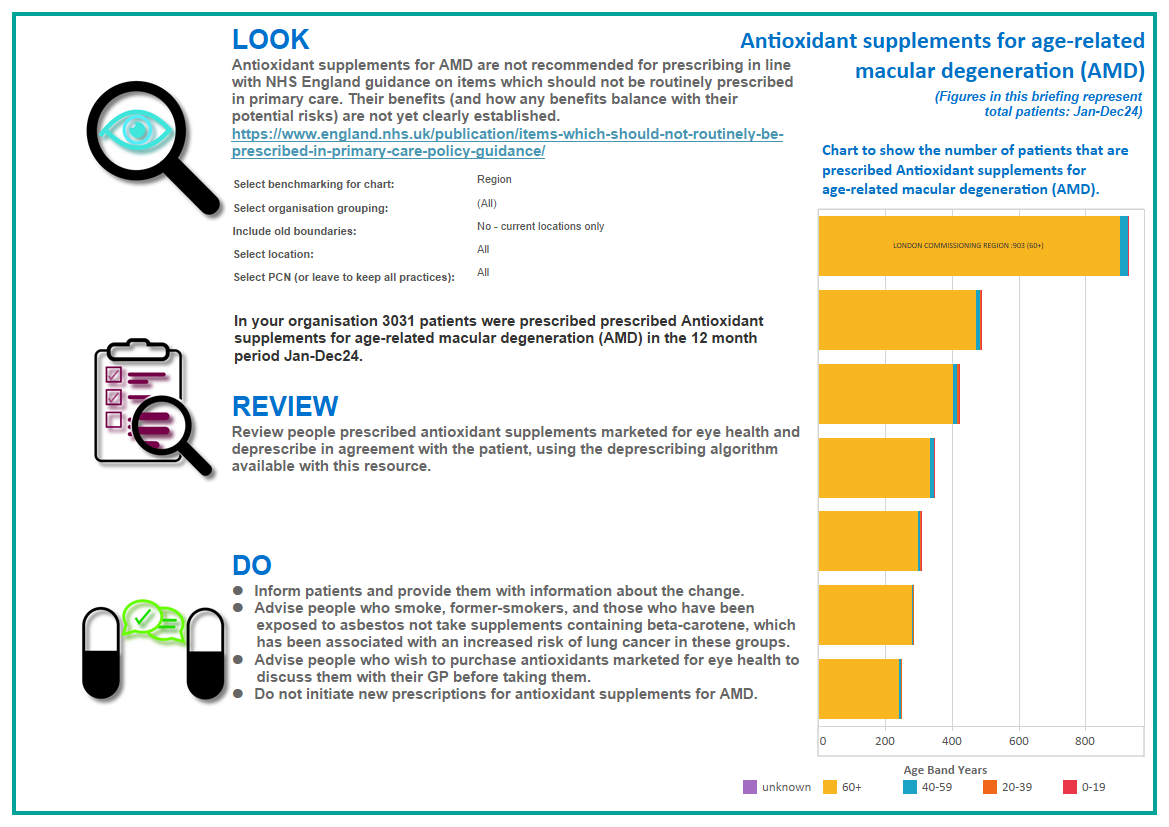 Prescribing data
[insert local data visualisations]
Recommendations
Antioxidant supplements for AMD are not recommended for prescribing in line with NHS England guidance on items which should not be routinely prescribed in primary care. Their benefits (and how any benefits balance with their potential risks) are not yet clearly established
Be aware that:
The antioxidant supplements that have undergone the most study in AMD are the Age-Related Eye Disease Study (AREDS) and AREDS2 formulas (see table 1 in bulletin)
There is no evidence that antioxidant vitamin and mineral supplements are useful in the primary prevention of AMD
NICE do not consider the clinical evidence for the use of antioxidants in established AMD to be sufficient to make a recommendation for or against their use
Recommendations
Discontinue prescribing antioxidant supplements for AMD on FP10 and do not initiate new prescriptions. To support this, a policy on the prescribing of these supplements and a process for deprescribing should be agreed locally by key stakeholders including GPs, ophthalmologists and other relevant healthcare professionals
Inform patients, provide them with information about the change and the reasons behind the change.
Recommendations
Self-management support and advice for AMD should include a discussion about smoking cessation (where relevant), healthy diet, rich in fresh fruit, vegetables, eggs, and oily fish, and sources of practical and emotional support.
Advise people who wish to purchase antioxidants marketed for eye health to discuss them with their health care professional before taking them.
Recommendations
Some antioxidant supplements marketed for eye health (including the AREDS formula) contain beta-carotene 
Advise people who smoke, former-smokers, and those who have been exposed to asbestos to not take supplements containing beta-carotene, which has been associated with an increased risk of lung cancer in these groups 
Advise people that some experts no longer recommend beta-carotene containing antioxidant supplements for this indication at all. Experts now generally recommend the AREDS2 formula (which contains lutein 10mg, zeaxanthin 2mg, vitamin C 500mg, vitamin E 400 IU, zinc 80mg or 25mg, and copper 2mg)
Any questions?